Non-uniformity, quantum advice,and quantum random oracle
Eurocrypt 2023
Qipeng Liu
Simons Institute for the Theory of Computing
https://eprint.iacr.org/2022/1384
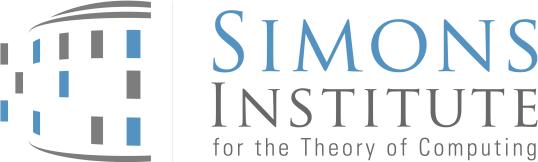 presented by Takashi Yamakawa
(Informal) Grover’s search can not be sped up, even with quantum advice(Informal) Salting defeats non-uniform attacks,even with quantum advice
[Speaker Notes: Let me talk about two main takeaways from the talk.]
Cryptographic Hash
message
digest
[Speaker Notes: In this talk, we will study the security of hash function, which has applications to daily Internet use, blockchains and many others.

A hash function is a function H that takes an arbitrary length input and outputs a digest.  

Publicly known, everyone can get the code and evaluate on its own device. 

A good hash function needs to satisfy ... 
like proof of work.

A good choice is SHA2 or SHA3, which perform really great in practice. However, they are hard to work with. In other words, it is difficult to analyze the concrete security of SHA2 and SHA3. 

A solution was proposed by Bellare and Rogaway, which is the random oracle methodology. It says that, for natural applications of hash functions, the hash function can be modeled as a random function and an adversary only has oracle access to this function. This captures all the generic attacks and indeed, for SHA2 and SHA3, best attacks are often generic.

ROM gives a clean and beautiful way to analyze hash functions.]
Random Oracle Methodology							Bellare-Rogaway 93
security in the ROM
security in practice
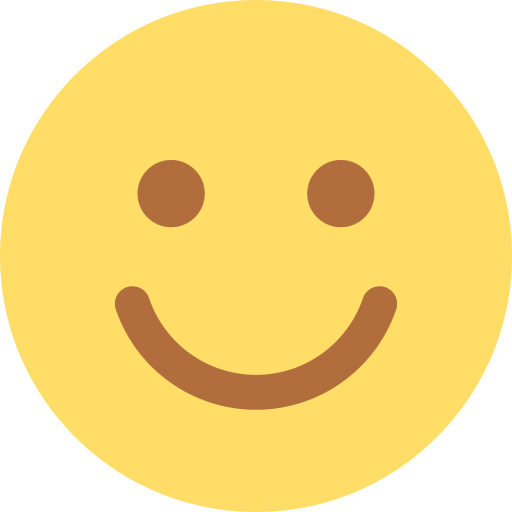 [Speaker Notes: Facing with the difficulties, 

Clean and beautiful model 

Security in practice with the best possible hash function is the same as security in the ROM 

Only generic attacks 


Here T is the running time or number of queries.]
Cracks in the ROM    Unruh07, DGK17, CDGS17…
Mismatch between ROM and practical attacks (with preprocessing)
ROM
Practical Attacks
CRHF
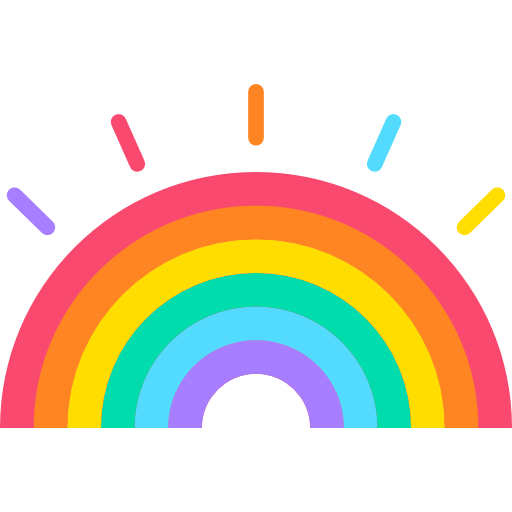 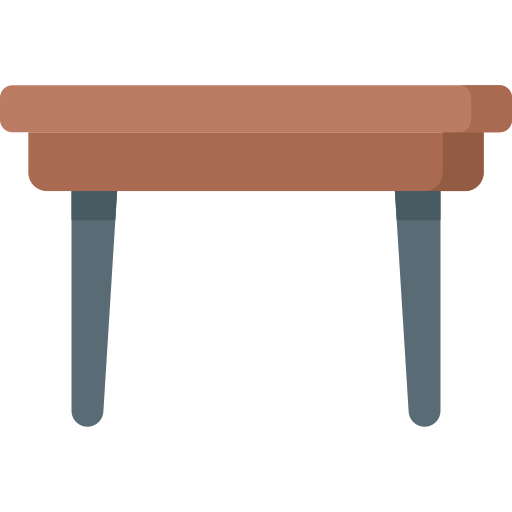 OWF
[Hellman 80, Oechslin 03]
[Speaker Notes: Cracks in the beautiful model. 

Rainbow table: a data structure of size S (viewed as a piece of advice) 

It is a very beautiful attack but I wont have time to talk about it today. 
If you do not know how it works, I highly recommend you to learn it. 

Use two symbols to denote it in the rest of the talk.]
Fixing Cracks              Unruh07, DGK17, CDGS17…
Can we save the beautiful ROM from non-uniform attacks?
YES!
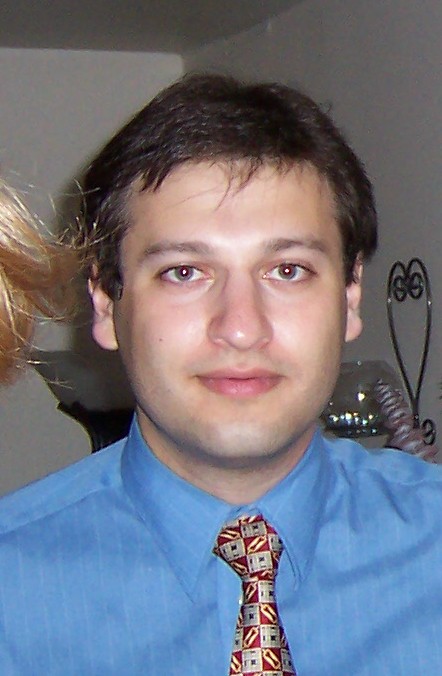 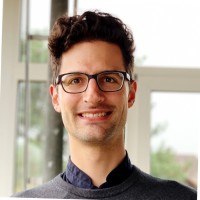 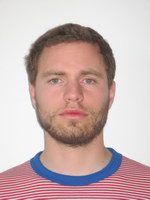 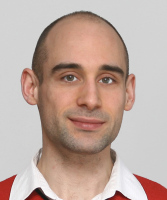 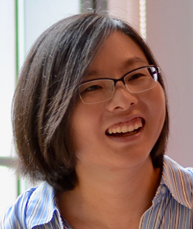 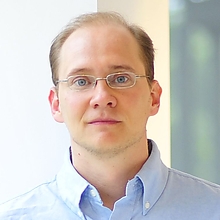 …
Unruh
Guo
Katz
Coretti
Steinberger
Dodis
[Speaker Notes: As we have seen the simplicity of ROM, we would really like to save ROM from non-unform attacks. 
But is that really possible?]
Fixing Cracks              Unruh07, DGK17, CDGS17…
[Speaker Notes: S is too large, trivial.
Similarly, for T. 
So we care about a tradeoffs for S and T.]
Fixing Cracks              Unruh07, DGK17, CDGS17…
CDGS17: salting ``generically’’ defeats preprocessing attacks
Salting is needed
Non-uniform security
in the ROM
Practical Attacks
CRHF
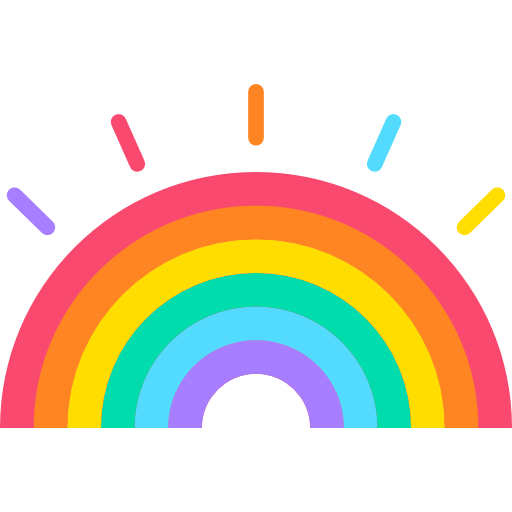 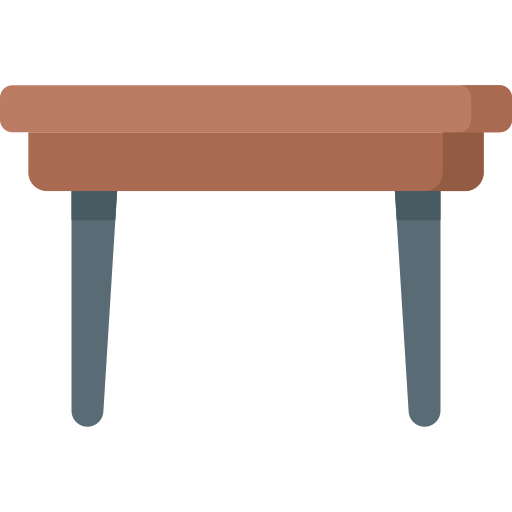 OWF
[Hellman 80, Oechslin 03]
Barriers for filling the gap, [Corrigan-Gibbs, Kogan 18]
[Speaker Notes: Filling the gap implies solving some other open problems for circuit lower bounds and communication complexity. 

Everything we know, using the examples of OWF, CRHF, salting.]
01101
01101
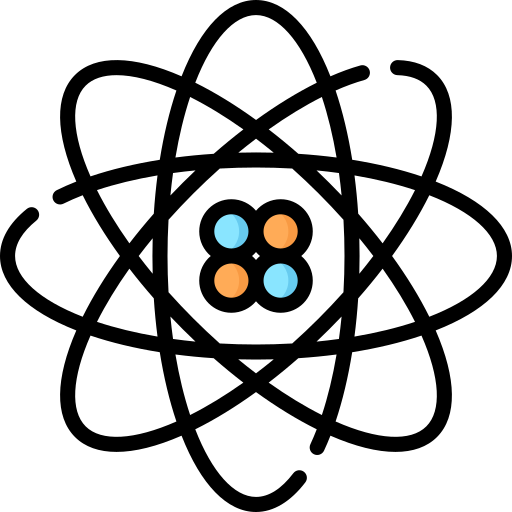 0100
01101
01001
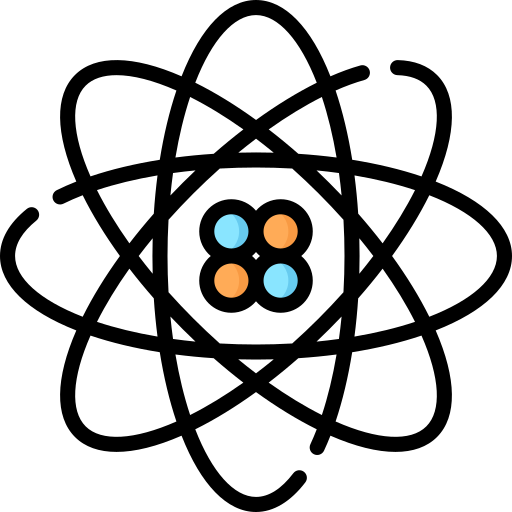 01000
01101
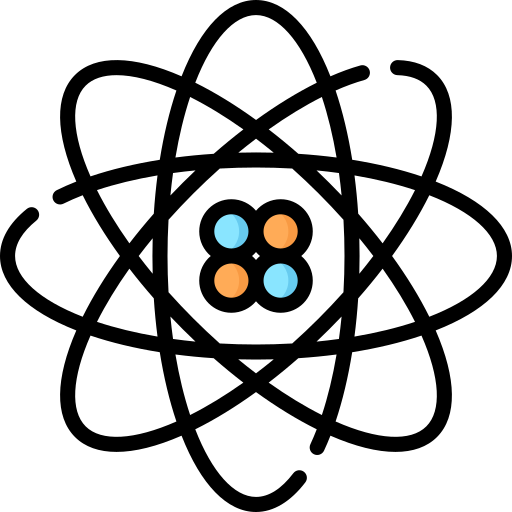 11111
11101
010011
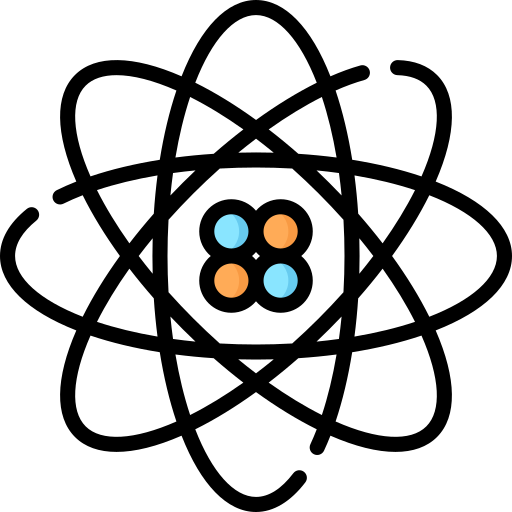 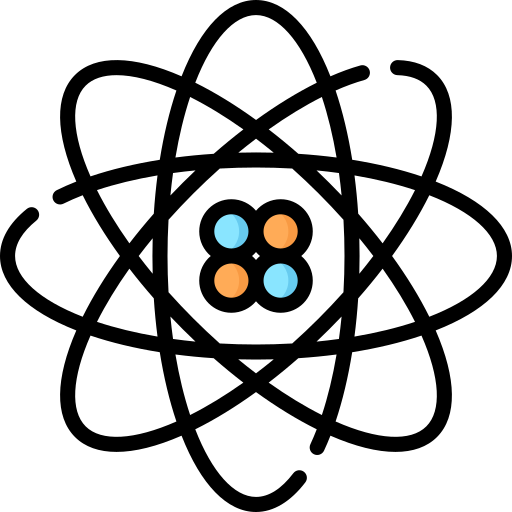 11101
01111
[Speaker Notes: Switch to quantum world.]
Non-Uniform Quantum Attacks  NABT15, CGLQ20, GLLZ20…
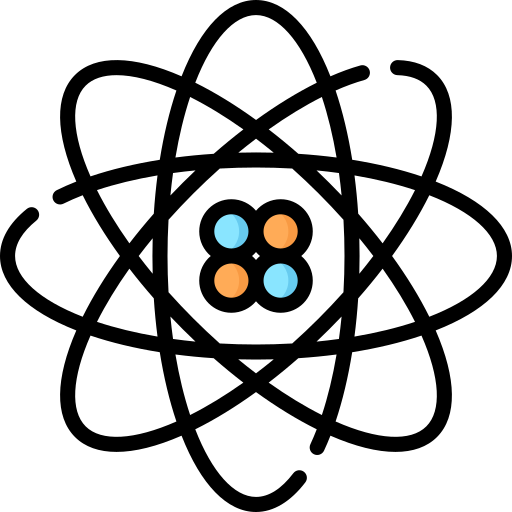 01001
[Speaker Notes: A_1 has only classical oracle access, because unbounded, so same!]
Non-Uniform Security  Upper bound (algorithms)
Does advice help quantum algorithms?
Rainbow table
Grover’s
[Speaker Notes: Before looing at some lower bounds, let us think of algorithms. 

The first thing you may want to do is to try to quantize rainbow table and speed Grover's search. 

The best we are aware of, for a long time.]
Non-Uniform Security  NABT15, CGLQ20, GLLZ20…
[Speaker Notes: salting: extra piece of data feed into a hash function, prevent from preprocessing attack in practice.]
Does quantum advice really help?
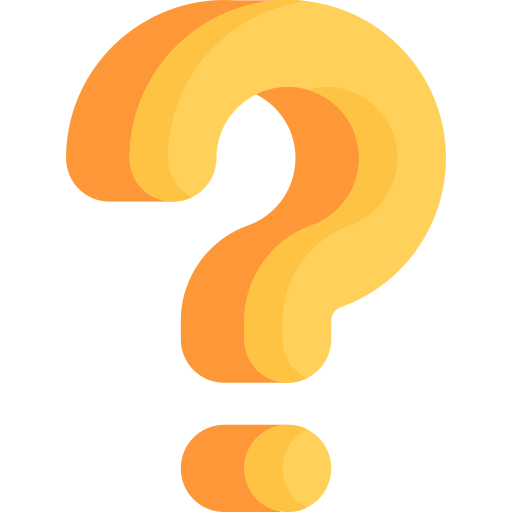 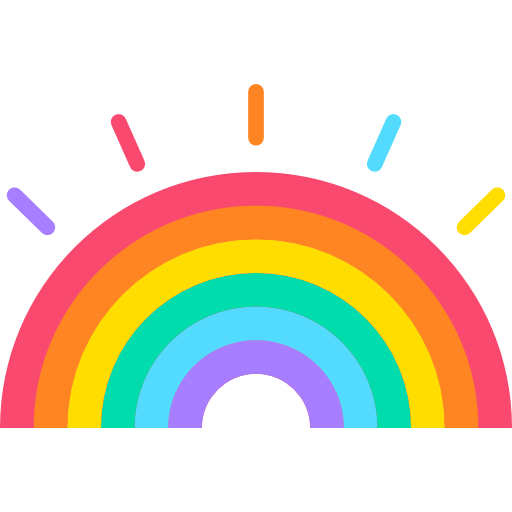 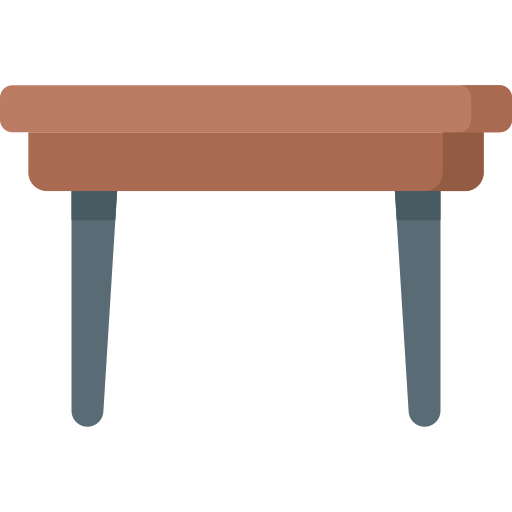 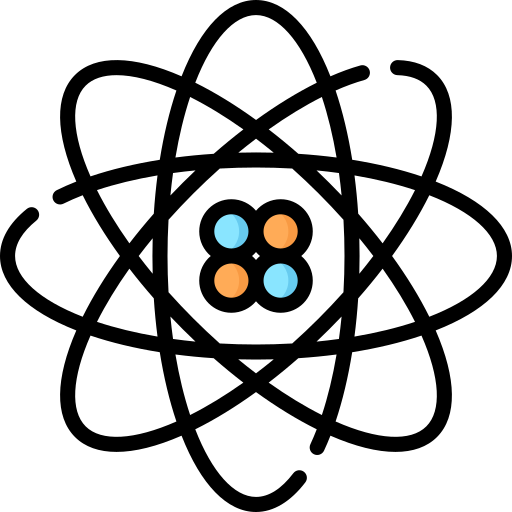 Our Results
Non-Uniform Security
[Speaker Notes: OWF: there is no such a quantum rainbow table. The best you can do is basically using classical advice to do rainbow table, or run Grover’s search algorithm. Even quantum advice does not help this task. 

Salting: Let me explain more about the last result.]
Main Ideas
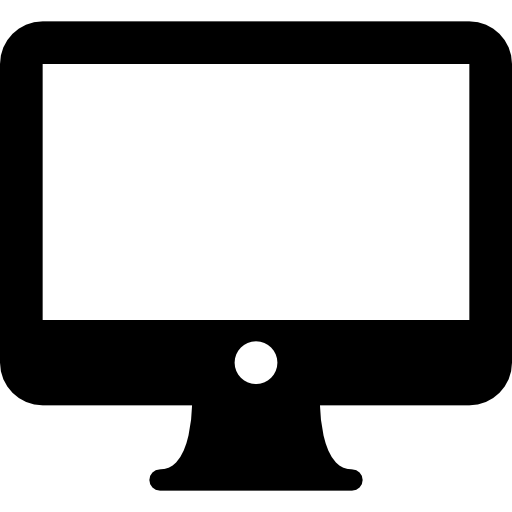 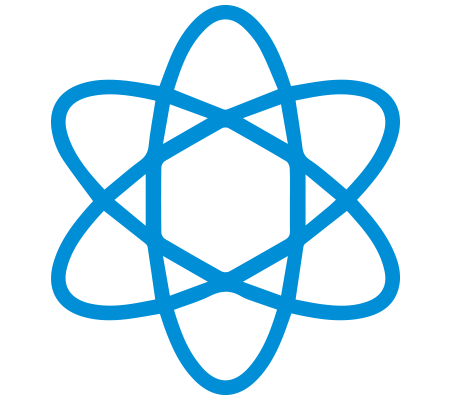 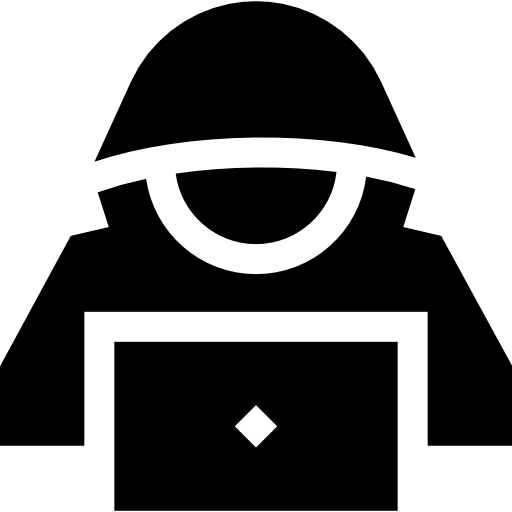 Inspired by [MW05]
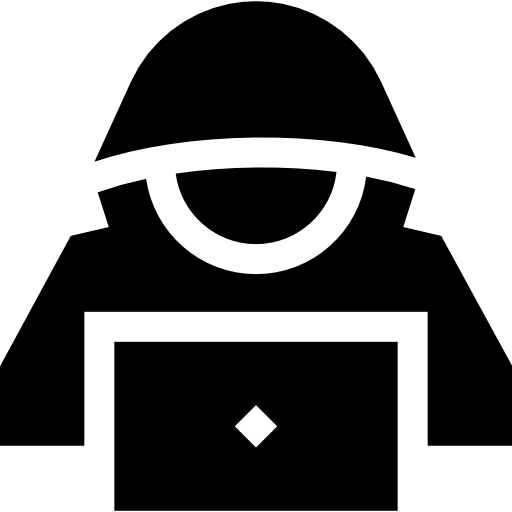 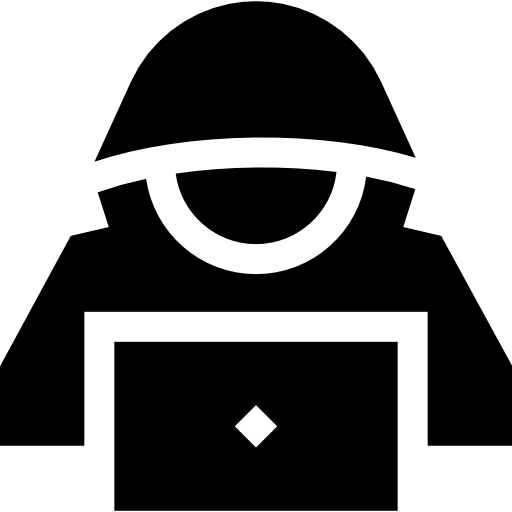 Takeaways (informal)
For many natural security games based on hash functions, 
BQP/poly and BQP/qpoly adversaries achieve the same power (generically)


Salting defeats any preprocessing attacks
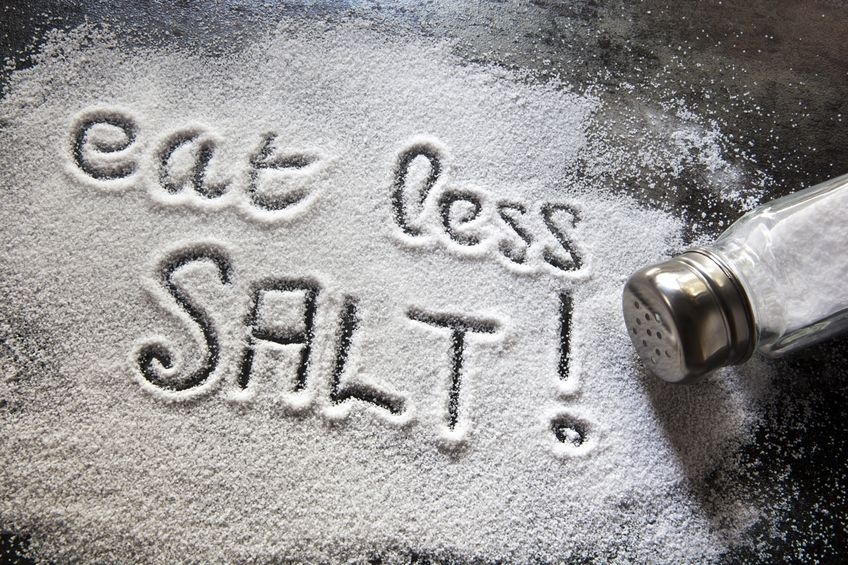 more
[Speaker Notes: Contrived game: .. Although we do not achieve a separation in the general case, we believe it is helpful for understanding quantum advice and may help to achieve a general separation in the future.]
Subsequent Work
Does quantum advice have more power than classical advice?


[Aaronson, Kuperberg07]: Separation relative to quantum oracles
Open: Separation relative to (quantumly-accessible) classical oracles?
[Li, Liu, Pelecanos, Yamakawa23]: Separation relative to classically-accessible classical oracles
Also separate QMA and QCMA
Based on the contrived separation in the case of T=0 in this work.
BQP/poly≠BQP/qpoly?
Thank you!
https://eprint.iacr.org/2022/1384